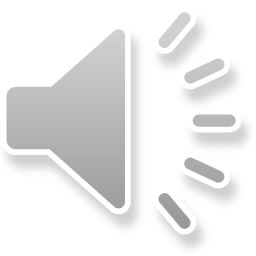 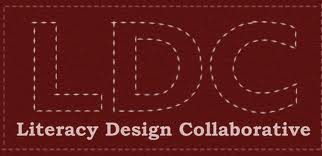 Using the Lab Report Template Task 17
Science Education
1
Science and LDC
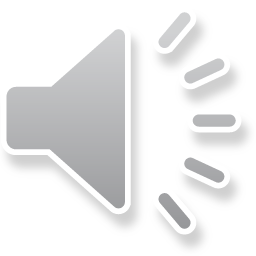 Standards embedded in literacy strand
Lab reports more familiar to science teachers than essays 
Still room for literacy skill development
Enhance inquiry based learning
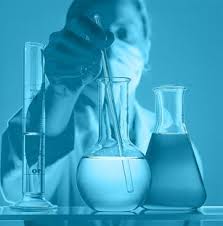 2
Structuring the Module
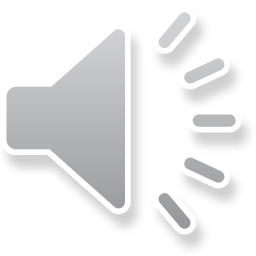 Writer’s Notebooks
Organized Work
Lab report=informational writing with sci. method
Background information
Bridging skills crucial
Task engagement still very important
Module can span weeks of instruction
3
Structuring the Module
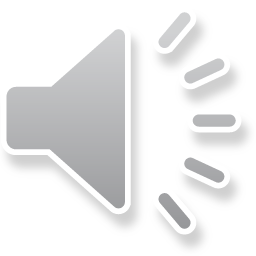 Part One: Background Info.
Relevant content info.
Variety of methods
Web quests
Worksheets
Notes pages for discussions & short lectures
May be presented after experiment for inquiry lessons
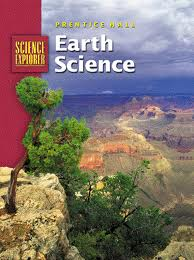 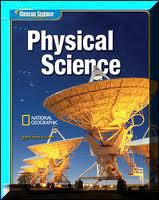 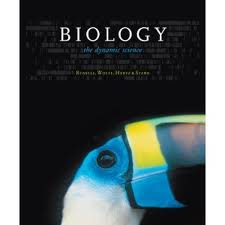 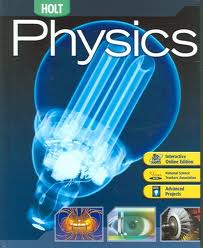 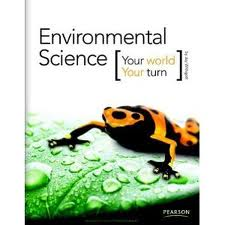 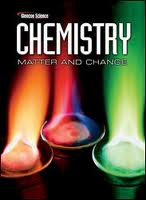 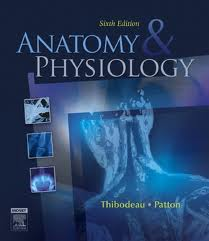 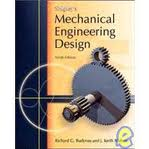 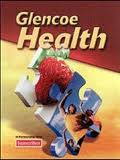 4
Structuring the Module
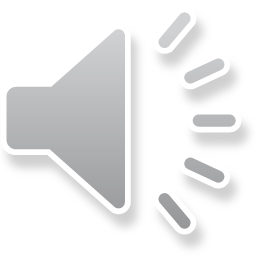 Transitioning to Writing
Bridging activities
Anticipated structure of report
Report template
Discuss style and formatting
Group reports-space for idea collaboration
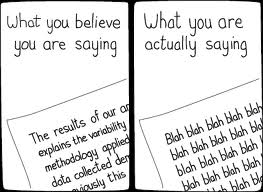 If you don’t provide a structure, then students will invent one!
5
Bridge to Writing
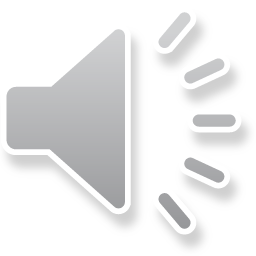 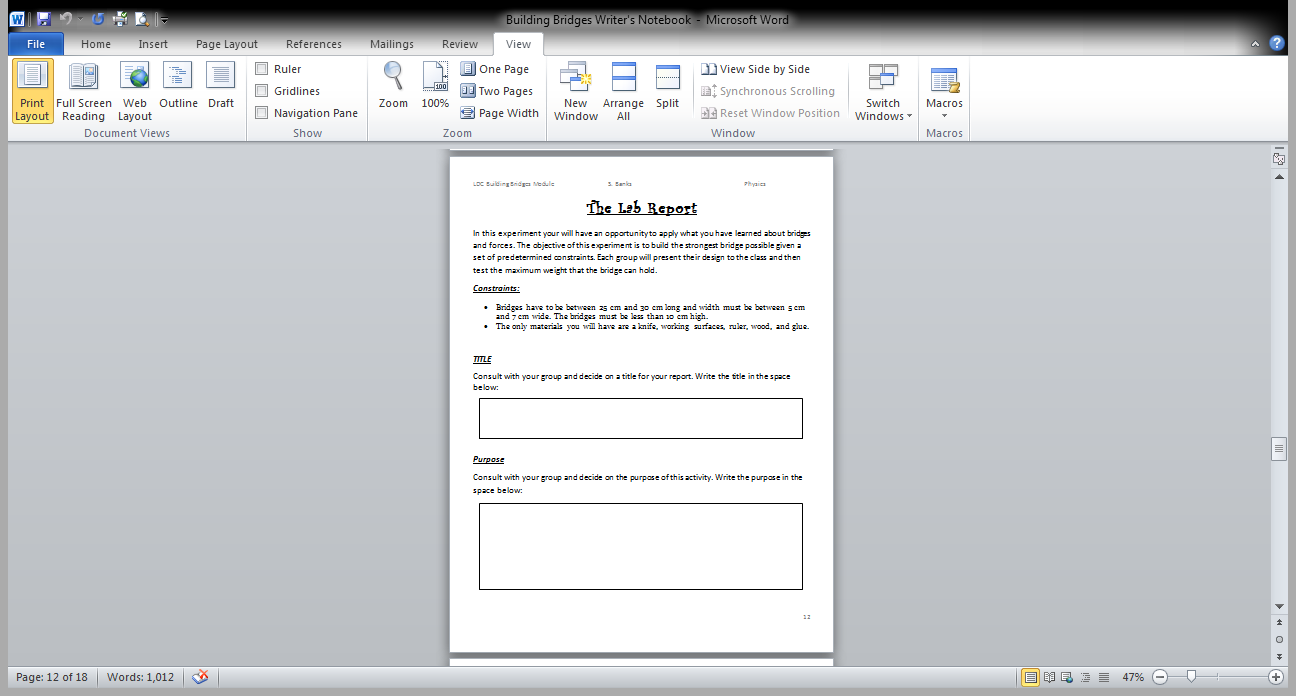 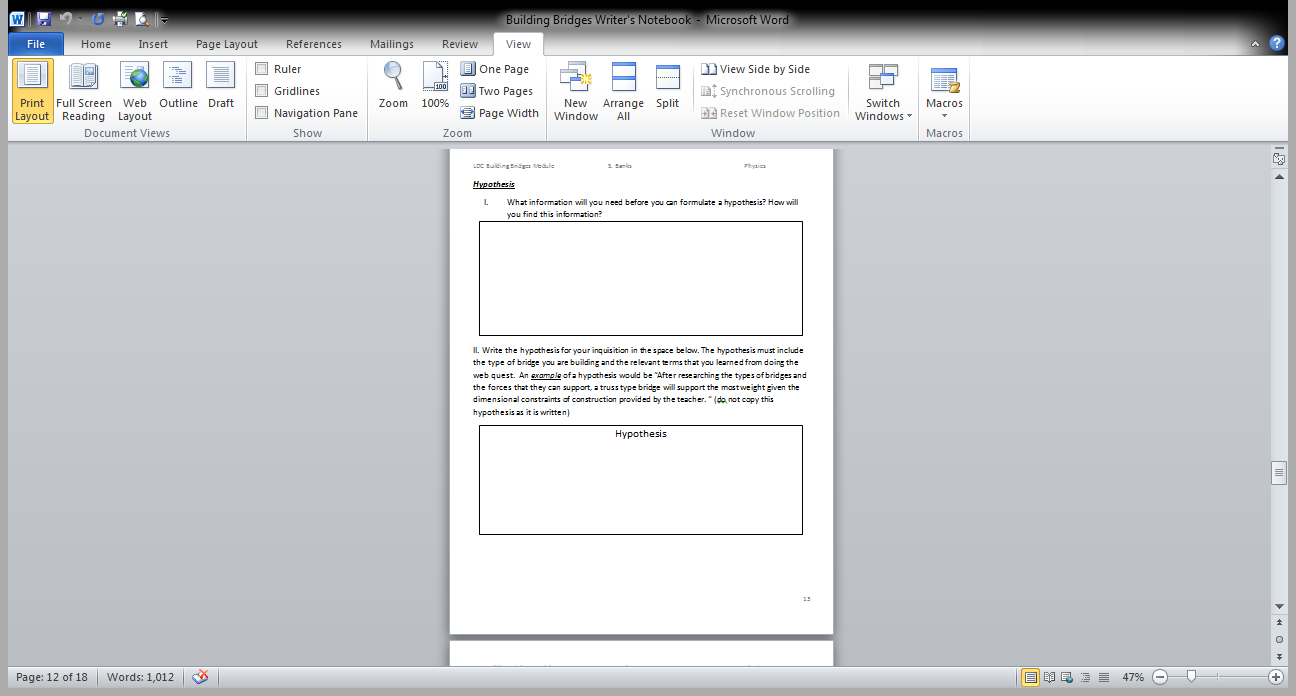 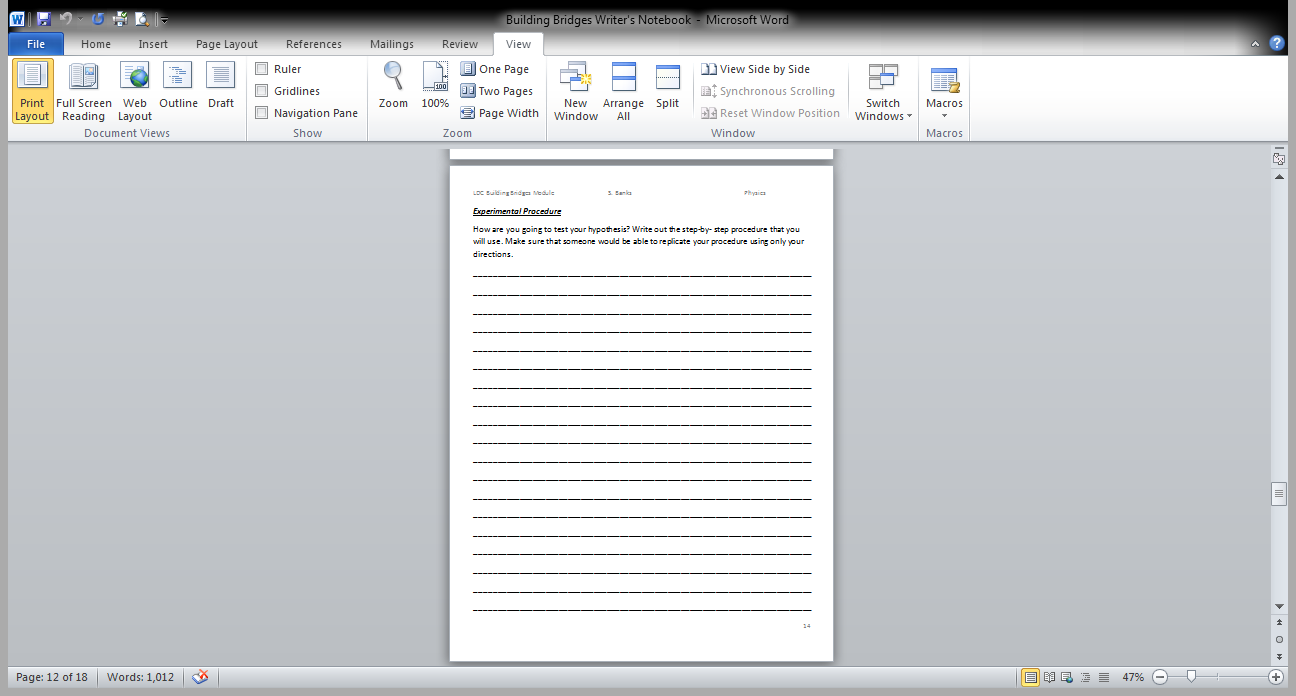 6
The Formal Lab Report
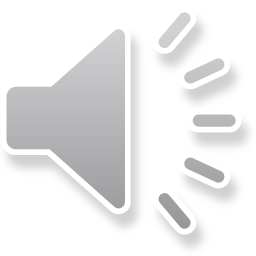 Make it Look Professional
Guide Your Students!
Analogous to research publication
Not just for honors
APA or MLA format encourages structure (teacher choice)
Provide template
7
Parts of a Formal Lab Report
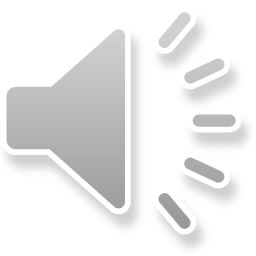 8
Academic Integrity
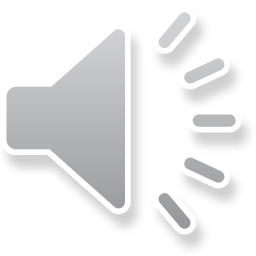 Plagiarism=Illegal
Not funny in real life!
Stress importance of citations
Even scientists “borrow” or add to research of others
Keep it legal!
References inclusive of websites-students forget
http://owl.english.purdue.edu/owl/section/2/
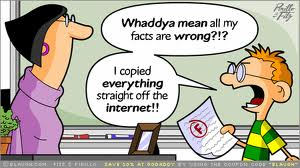 9
Incorporating Technology
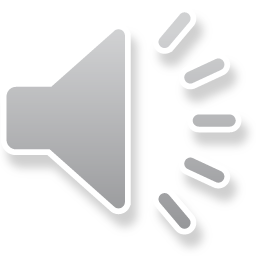 Web
Quests
Lab 
Equipment
Online
Databases
Video
10
Summary
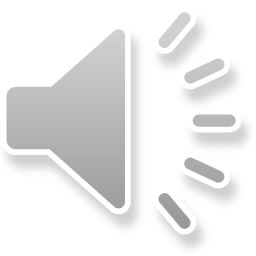 11